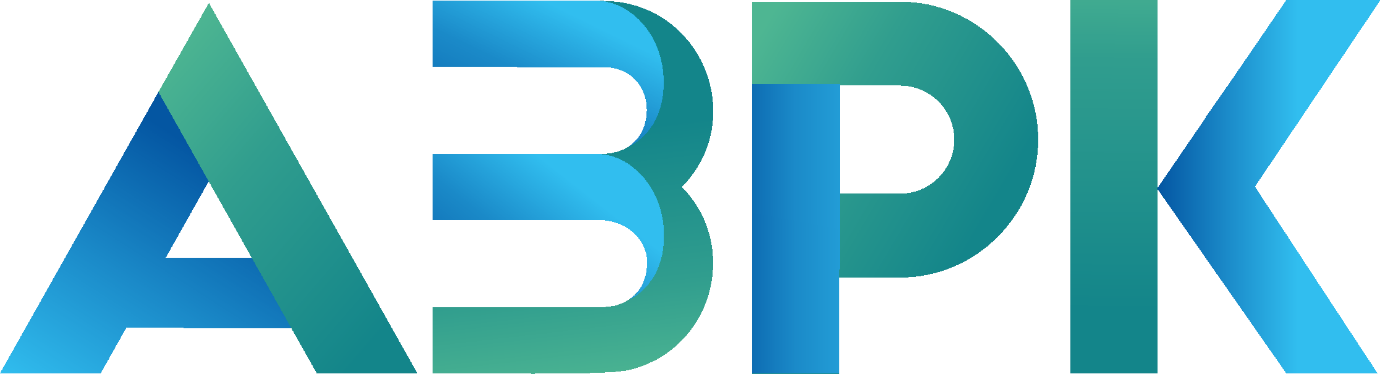 О принимаемых мерах для обеспечения конкуренции в различных отраслях экономики
г. Астана март 2023 года
О Концепции и дорожных картах
СИСТЕМНЫЕ ПРОБЛЕМЫ:
Утверждена Концепция по защите и развитию конкуренции на 2022-2026 годы (Указ Президента Республики Казахстан от 22 июня 2022 года № 938 ),  которая содержит следующие  направления:

      1) доступ к ключевой мощности;
      2) сокращение административных и экономических барьеров входа на товарные рынки;
      3) обеспечение равного доступа субъектов; предпринимательства к мерам государственной поддержки;
      4) сокращение доли субъектов рынка с государственным; участием (разгосударствление экономики);
      5) совершенствование механизмов защиты и развития конкуренции;
      6) устранение издержек и барьеров переключения.
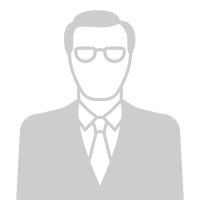 избирательное покровительство или фаворитизм (государственные и частные операторы)
ограниченный доступ к «ключевой мощности»
(доступ к ресурсам и инфраструктуре)
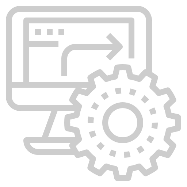 государственное регулирование (административные барьеры)
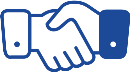 государственное участие в экономике
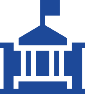 искажение ценообразования
(государственное ценовое регулирование)
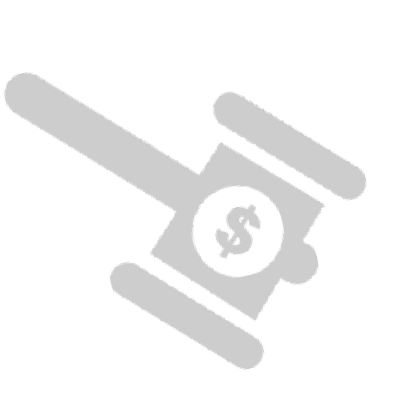 В рамках реализации Концепции центральными государственным органами совместно с Агентством утверждены 8 дорожных карт по развитию конкуренции
государственная поддержка и государственные закупки (в том числе закупки квазигоссектора)
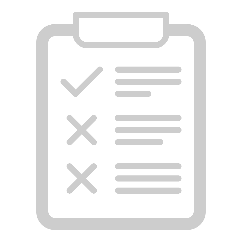 1
Здравоохранение
ДОРОЖНЫЕ КАРТЫ ПО РАЗВИТИЮ КОНКУРЕНЦИИ В СФЕРЕ ЗДРАВООХРАНЕНИЯ И НА УСЛУГУ ХРАНЕНИЯ И ТРАНСПОРТИРОВКИ ЛС и МИ
СИСТЕМНЫЕ ПРОБЛЕМЫ:
ВСЕГО 33 МЕРОПРИЯТИЯ
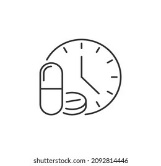 Снижение избыточного ценового регулирования на лекарственные средства в коммерческом сегменте
Сокращение ассортимента лекарственных средств
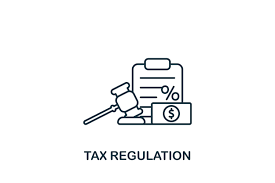 Отсутствие равного доступа на рынке медицинских услуг
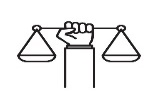 Доступ к государственному закупу лекарственных средств в рамках ГОБМП и или системе ОСМС
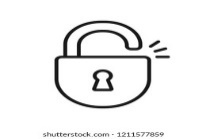 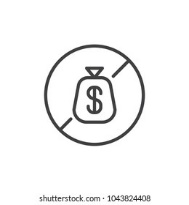 Отсутствие инвестиционной привлекательности
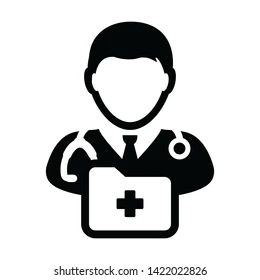 Снижение государственного участия в сфере здравоохранения
Длительный и забюрократизированный вход лекарственных средств на рынок
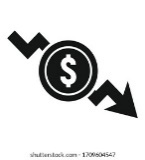 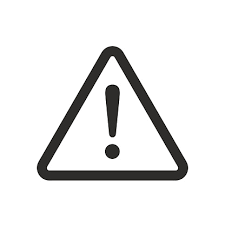 Устранение административных барьеров в сфере медицинских услуг
Олигополия на рынке услуг «Хранение и транспортировка ЛС и МИ», отсутствие конкуренции при закупках
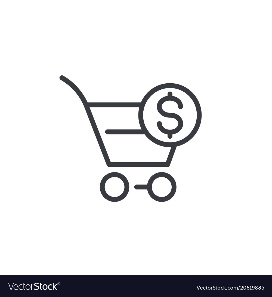 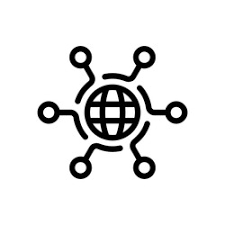 Оптимизация, цифровизация и интеграция бизнес-процессов входа лекарственных средств на рынок
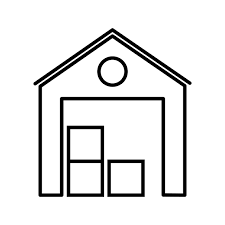 Нехватка распределительных центров и операционных складов в регионах республики
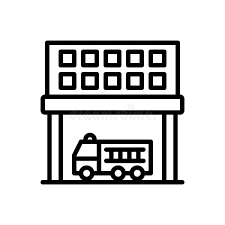 Строительство новых распределительных центров и операционных складов в регионах республики
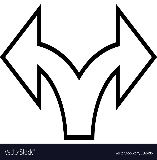 Укрупление лотов на услугу «Хранение и транспортировка ЛС и МИ»
Разделение лотов на 2 отдельные услуги «Хранение ЛС и МИ» и «Транспортировка ЛС и МИ»
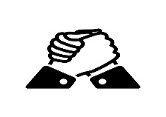 Ожидаемый результат: расширение ассортимента лекарственных средств, привлечение иностранных инвестиций, сокращение сроков входа на рынок лекарственных препаратов, развитие частной медицины, «релокация» Big Pharma, создание новых рабочих мест, появление новых инновационных препаратов с более низкой ценой.
СРОК ЗАВЕРШЕНИИЯ: 2025 год
2
Агропромышленный комплекс
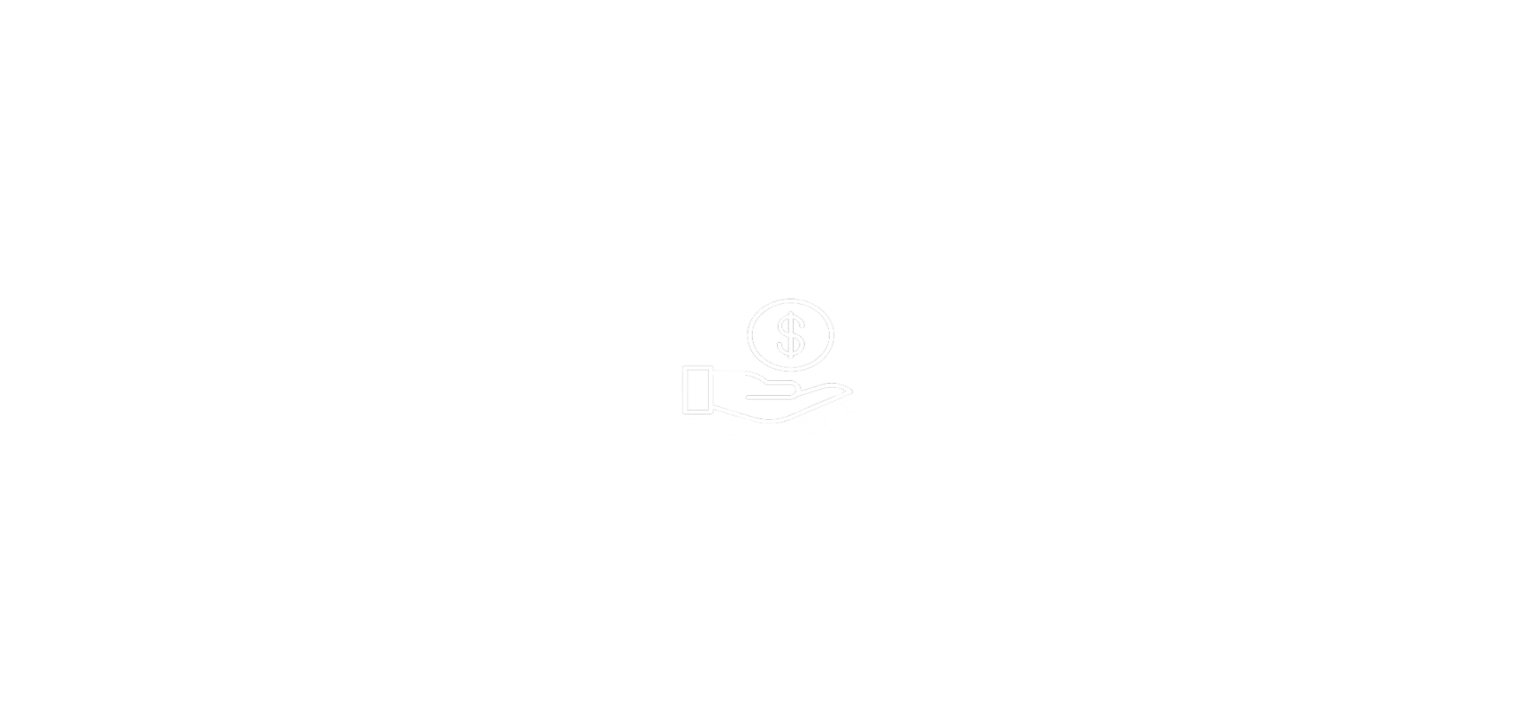 ДОРОЖНАЯ КАРТА РАЗВИТИЯ КОНКУРЕНЦИИ В СФЕРЕ АПК:
17
мероприятий по 3-м базовым направлениям:
БАРЬЕРЫ:
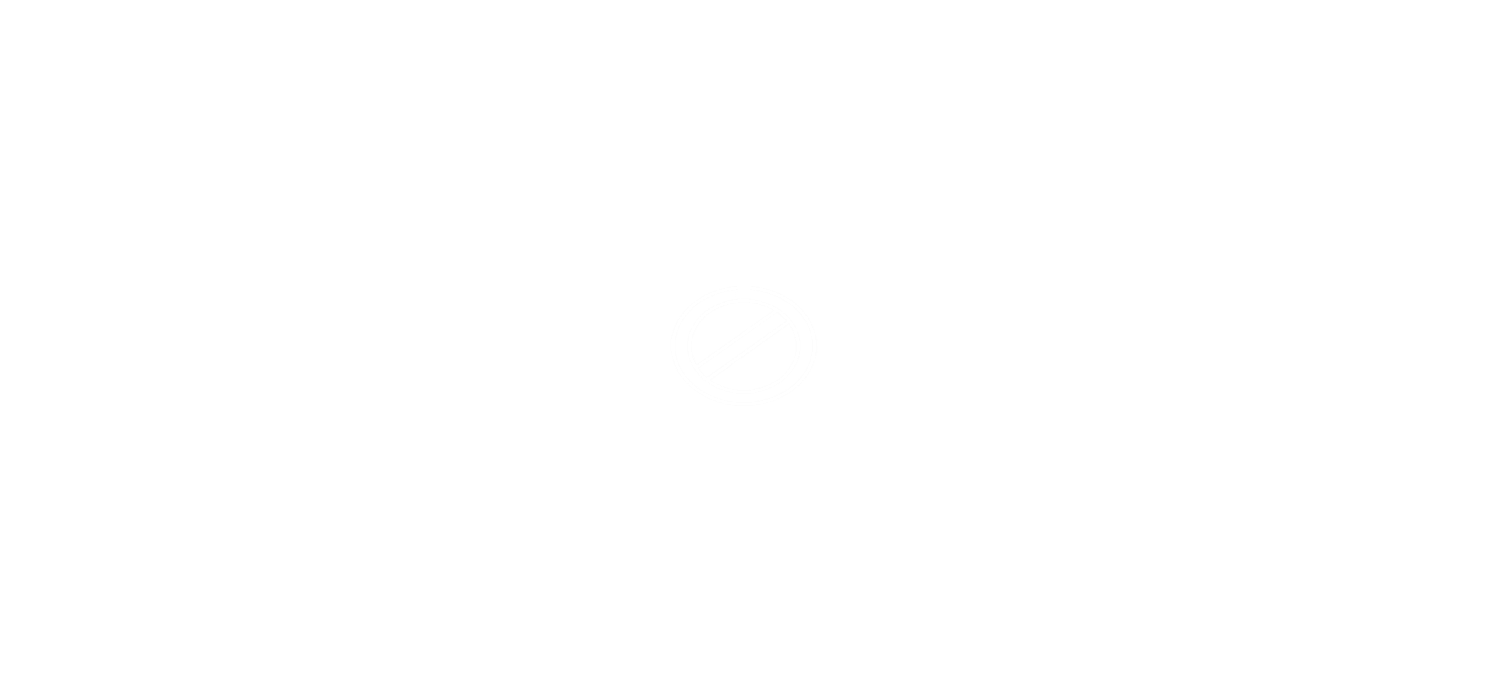 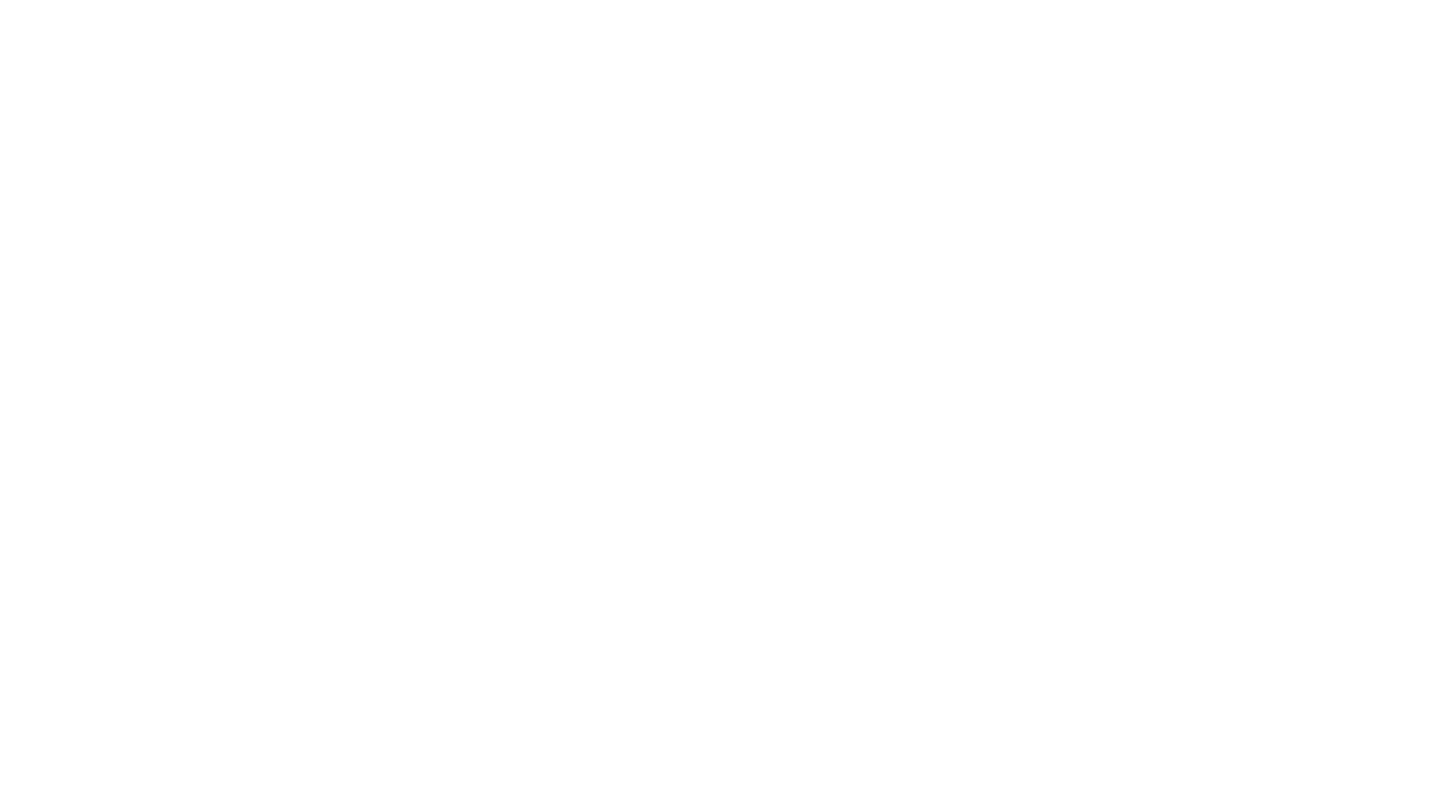 Новые подходы в субсидировании с целью стимулирования сельхозпроизводителей
Установление завышенных пороговых значений для получения субсидий и ограничение доступа
Концептуальный пересмотр государственного ценового регулирования СЗПТ
Неэффективный механизм регулирования ценообразования
Развитие ритейла и биржевой торговли сельскохозяйственной продукции
Ограничение доступа к инфраструктуре и ресурсам
Ожидаемый результат: модернизация механизма субсидирования АПК с ориентиром на проблемные товарные рынки; поэтапная отмена госрегулирования; устранение барьеров в продвижении продукции сельхозпроизводителей до потребителей через торговые сети/объекты; обеспечение баланса интересов отечественного производителя и торговых организаций продовольственных товаров; развитие биржевой торговли сельскохозяйственной продукции.
СРОК ЗАВЕРШЕНИИЯ: 2025 год
3
Топливно-энергетический комплекс
ДОРОЖНАЯ КАРТА РАЗВИТИЯ КОНКУРЕНЦИИ НА РЫНКЕ РЕАЛИЗАЦИИ УГЛЯ:
ПРОБЛЕМЫ:
ВСЕГО 7 МЕРОПРИЯТИЙ
Устранение посредников
установление требований к оптовым и розничным поставщикам угля по наличию инфраструктуры хранения
регламентация соотношения реализации 50% доли коммунально-бытового угля через товарные биржи
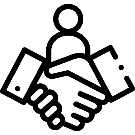 Непродуктивное посредничество
Снижение концентрации на рынке
принудительное совместное использование (sharing) крупных угольных месторождений
согласование сделок по передаче прав недропользования на добычу угля на предмет экономической концентрации
Высокая концентрация на рынке
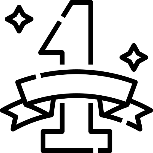 Своевременное и полное покрытие спроса на внутреннем рынке
приоритетное обеспечение подвижным составом на перевозку коммунально-бытового угля, приобретенного региональными операторами на товарной бирже
внедрение механизма региональных базисов поставок коммунально-бытового угля (сохранение условий FCA с делением торгов по регионам)
Несвоевременное и неполное покрытие спроса на внутреннем рынке
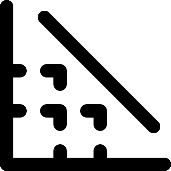 Государственное регулирование
анализ первичного оптового рынка реализации угля для нужд энергопроизводящих организаций на предмет отнесения к общественно-значимому рынку
Ожидаемый результат: снижение волатильности и фиксирование цен угля, привлечение дополнительных инвестиции, пополнение государственного бюджета снижение монополизированности и концентрации рынка, 100 % удовлетворение потребностей каждого региона, Стабилизация тарифов тепловую и электрическую энергию  
.
СРОК ЗАВЕРШЕНИИЯ: 2024 год
4
Топливно-энергетический комплекс
ДОРОЖНАЯ КАРТА РАЗВИТИЯ КОНКУРЕНЦИИ В СФЕРЕ нефти и нефтепродуктов:
БАРЬЕРЫ:
4 мероприятия по 3-м базовым направлениям:
анализ биржевых торгов нефтепродуктами на предмет их увеличения до 20%
Неравный доступ к объемам нефтепродуктов
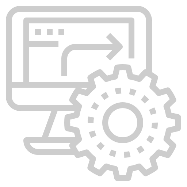 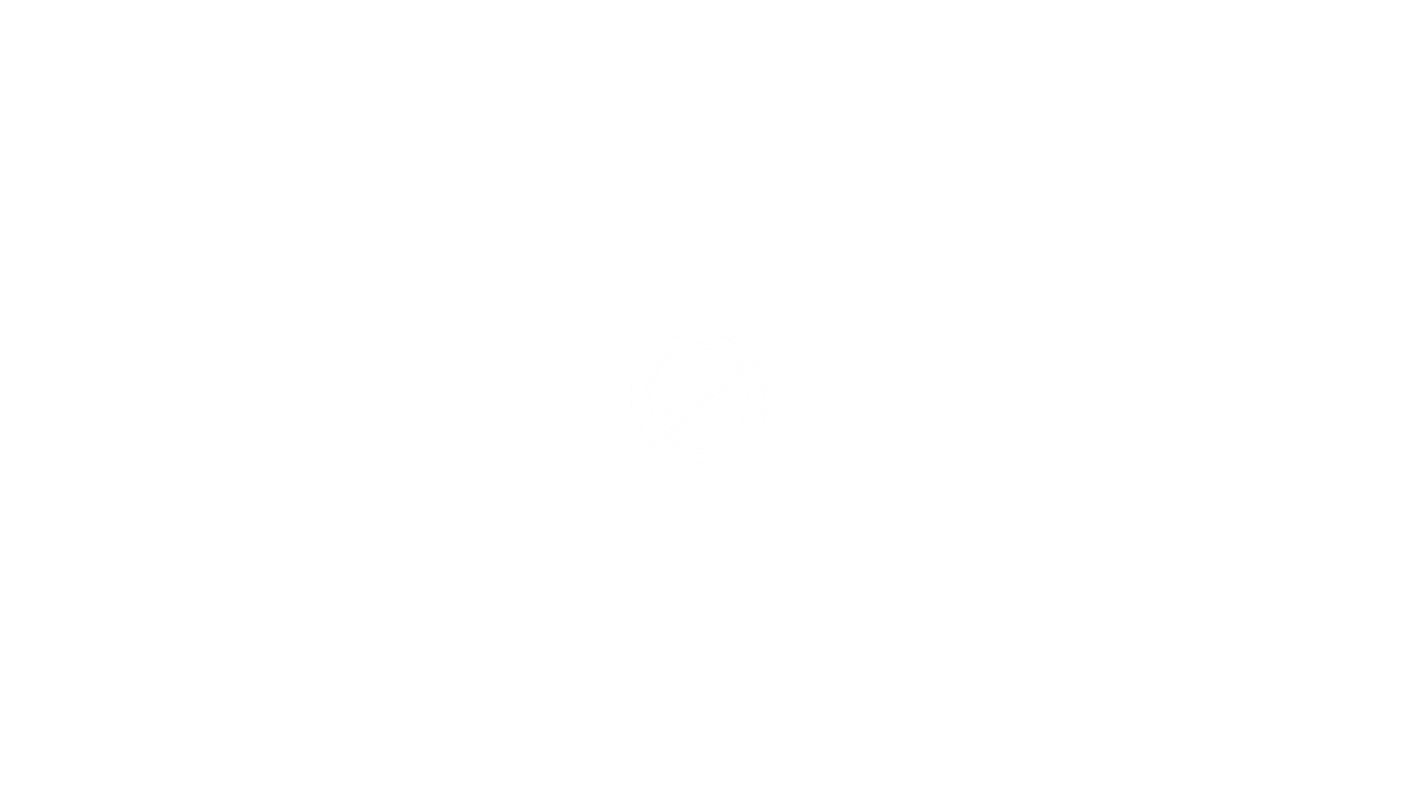 утверждение Правил равного доступа к ключевой мощности оптовой реализации нефтепродуктов
Государственное участие на рынке реализации авиатоплива
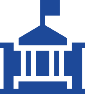 согласование АО «КМГ-Аэро» деятельности по реализации авиатоплива актом антимонопольного комплаенса (розничная реализация)
Государственное регулирование и диспаритет розничных цен ГСМ
разработка прогнозного плана по сближению стоимости ГСМ в рамках ЕАЭС к 2025 году (механизм сбалансированного ценового регулирования)
Ожидаемый результат: 
1. Равный доступ к объемам нефтепродуктов.
2. Установление правил реализации КМГ Аэро.
3. Сбалансированное ценовое регулирование и в последующем дерегулирование розничного рынка ГСМ.
СРОК ЗАВЕРШЕНИИЯ: 2024 год
5
Жилищное строительство
ДОРОЖНАЯ КАРТА РАЗВИТИЯ КОНКУРЕНЦИИ В СФЕРЕ ЖИЛИЩНОГО СТРОИТЕЛЬСТВА:
54%
ВСЕГО 7 МЕРОПРИЯТИЙ
Законодательное регулирование вопроса внеконкурсного предоставления земельных участков через СЭЗ и СПК
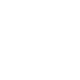 объем теневого рынка 
(4,8 млн. кв. м.)
Ответственность МИО за неразмещение информации о свободных земельных участках
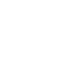 СИСТЕМНЫЕ ПРОБЛЕМЫ:
Внедрение государственного контроля по привлечению средств дольщиков
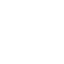 Непрозрачное распределение земельных участков, мер поддержки и льгот (СЭЗ)
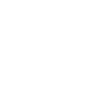 Полная цифровизация процесса приобретения жилья с момента начала строительства до конечной реализации
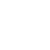 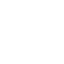 Отсутствие контроля по привлечению средств дольщиков
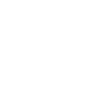 Обеспечение прозрачности деятельности Единого оператора
Завышенные требования к застройщикам, 
в том числе со стороны АО «КЖК»
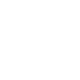 Ожидаемый результат: создаст условия для развития добросовестной конкуренции и появления новых участников рынка, позволит устранить административные барьеры для входа на рынок, обеспечит защиту интересов граждан при участии в долевом строительстве
СРОК ЗАВЕРШЕНИИЯ: 2023 год
6
Гражданская авиация
76% Государство планирует продать госпакет акций в компаниях АО "QazaqAir" и АО "AirAstana".
ДОРОЖНАЯ КАРТА РАЗВИТИЯ КОНКУРЕНЦИИ В СФЕРЕ ГРАЖДАНСКОЙ АВИАЦИИ:
ВСЕГО 9 МЕРОПРИЯТИЙ
СИСТЕМНЫЕ ПРОБЛЕМЫ:
Демонополизация рынка
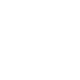 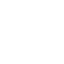 Участие государства
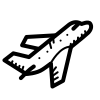 Увеличить сроки режима «открытое небо» до 2028 года, для привлечения иностранных перевозчиков
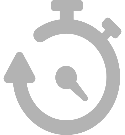 Ограниченность срока, а также отсутствие информации регламентирующей действия режима «открытое небо»
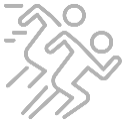 Развитие конкурентной среды между реализаторами авиатоплива и аэропортами
Отсутствие конкурентной среды между реализаторами авиационного топлива, высокие цены, нехватка объемов топлива и административные ограничения со стороны эксплуатантов аэропортов в доступе на топливозравочные комплексы
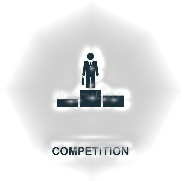 Субсидирование ставки вознаграждения по кредитам, а также лизингу (проработка вопросов).
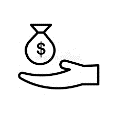 Проработка вопросов по строительству альтернативных топливозаправочных комплексов в аэропортах РК
Ожидаемый результат: 
1. Снижение доли государства и концентрации рынка.
2. Развитие конкуренции на рынке перевозки пассажиров авиатранспортом.
3. Устранение административных барьеров.
4. Создание условий для привлечение иностранных авиакомпаний.
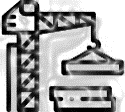 Внесение изменений в НПА в части пересмотра понятия «исторический слот» в целях обеспечения недискриминационного доступа
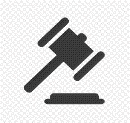 СРОК ЗАВЕРШЕНИИЯ: 2025 год
7
Телекоммуникации
ДОРОЖНАЯ КАРТА РАЗВИТИЯ КОНКУРЕНЦИИ В СФЕРЕ ТЕЛЕКОММУНИКАЦИИ:
СИСТЕМНЫЕ ПРОБЛЕМЫ:
ВСЕГО 8 МЕРОПРИЯТИЙ
Внесение изменений и дополнений в НПА, направленных на снижение государственного участия на рынке связи
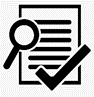 монополизированный рынок; 
высокая концентрация рынка (CR-2) с государственным участием;
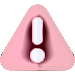 Пересмотр порядка проведения аукционов по распределению РЧС
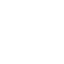 Отсутствие свободных РЧС для потенциальных участников рынка
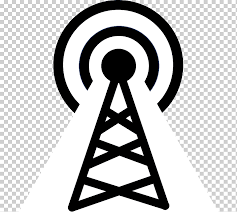 Демонополизация группы компаний АО «Казахтелеком» путем реализации дочерних компаний (операторов сотовой связи)
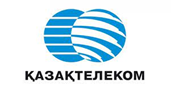 Обязательное совместное использование РЧС, инфраструктуры (sharing)
проблемы с равным доступом к РЧС, кабельной канализации и телекоммуникационной инфраструктуре
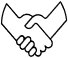 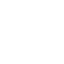 Установление компетенции уполномоченного органа в области связи по перераспределению РЧС
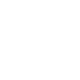 Ожидаемый результат: 
1. Снижение доли государства и концентрации рынка.
2. Равный доступ к РЧС, инфраструктуре.
3. Эффективное использование ограниченным ресурсом (РЧС).
СРОК ЗАВЕРШЕНИИЯ: 2023 год
8